The Impact of Depressed Mood and Coping Motives in those with Pre-Menstrual Dysphoric Disorder on Cannabis Use Quantity Across the Menstrual Cycle
 Kayla Joyce MSc, Kara Thompson PhD, Philip Tibbo MD, Kimberley Good PhD, M. O’Leary MSc, Tara Perrot PhD, Amanda Hudson PhD, Sherry Stewart PhD
Dalhousie University, Nova Scotia, Canada
Introduction
 
-  Use of addictive substances change across the menstrual cycle 1

- Cannabis use findings are mixed 2,3
-  Cannabis use may fluctuate across menstrual cycle phase, with increased use pre-menstrually and menstrually – phases characterized by increased negative affect 4,5,6

-  Pre-Menstrual Dysphoric Disorder (PMDD): a mood disorder diagnosis characterized by severe increases in depressed mood pre-menstrually and menstrually

-  Substance use is generally higher in those with vs. without PMDD 7 














PMDD Hypothesis
 
Increases in depressed mood and coping motives will be associated with increased cannabis quantity pre-menstrually and menstrually, particularly among females with PMDD vs. without
Methods
 
Participants. 69 naturally-cycling female cannabis users (Mage = 29.25, SD = 5.66, Range = 19-43 years)

Procedure. 














Materials.
Daily Diary Survey. (1) Depressed Mood 8, (2) Menstrual Cycle Day, (3) Cannabis Coping Motives 10, (4) Cannabis Use Quantity 11

Data Analysis.  Standardization to a 28-day cycle 12 and use of time-varying effect models  

Results 
 
With PMDD
-  Depressed mood was associated with increased cannabis use menstrually (days 1-2)
Results (Continued)
 
-  Coping motives were associated with increased cannabis use menstrually (days 1-3) and pre-menstrually (days 25-28)









-  Females with PMDD reported higher quantities of cannabis use than females without (t67=2.761, p<0.05)








Discussion
 
- Finding highlight the importance of female reproductive hormones on addictive behaviors and underline the need to incorporate clinical population differences, such as PMDD, in our conceptualization of these relationships 

-  Clinical implications for reproductive-aged females with PMDD who misuse cannabis (e.g., adaptive skills to manage depressed mood and coping motives pre-menstrually and menstrually)

References Available Upon Request
Results
Menstrual
Days 1 to 5
Premenstrual
5 days prior to menstruation
Follicular
Days 6 to 12
Ovulatory
Days 13 to 16
Luteal
Days 17 to premenstrual phase
*
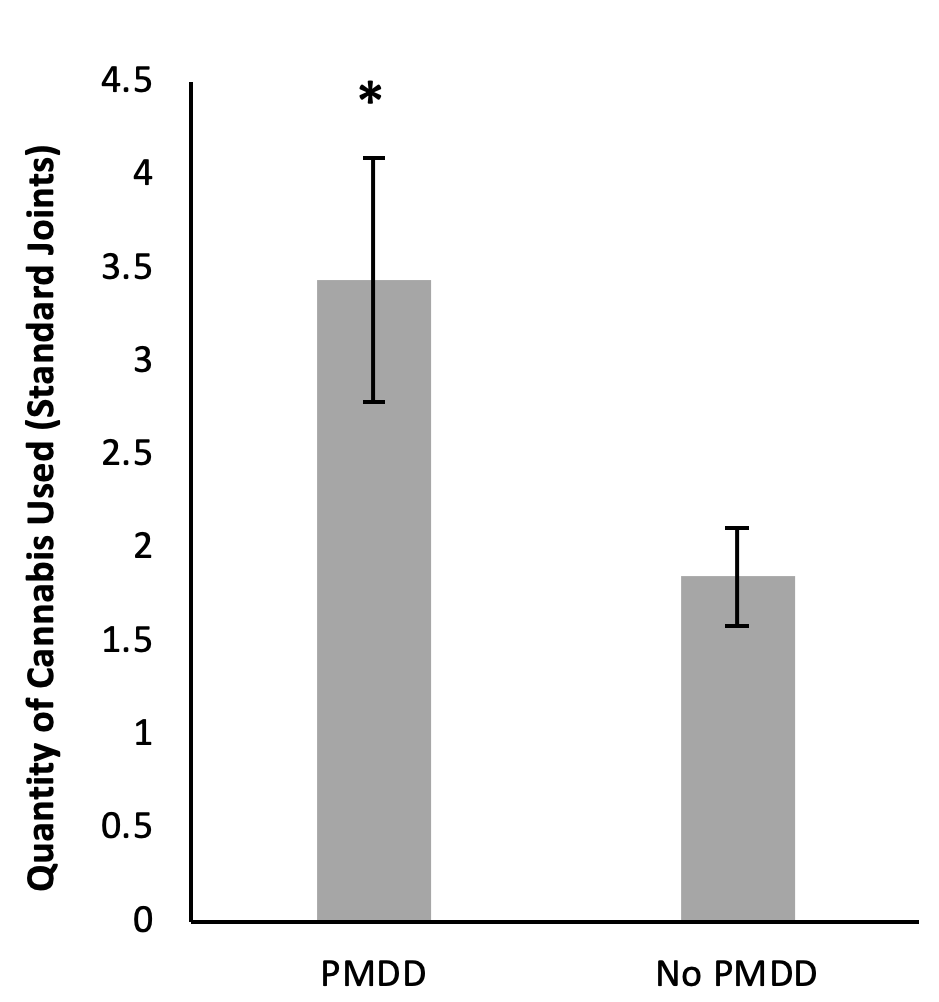 References available upon request
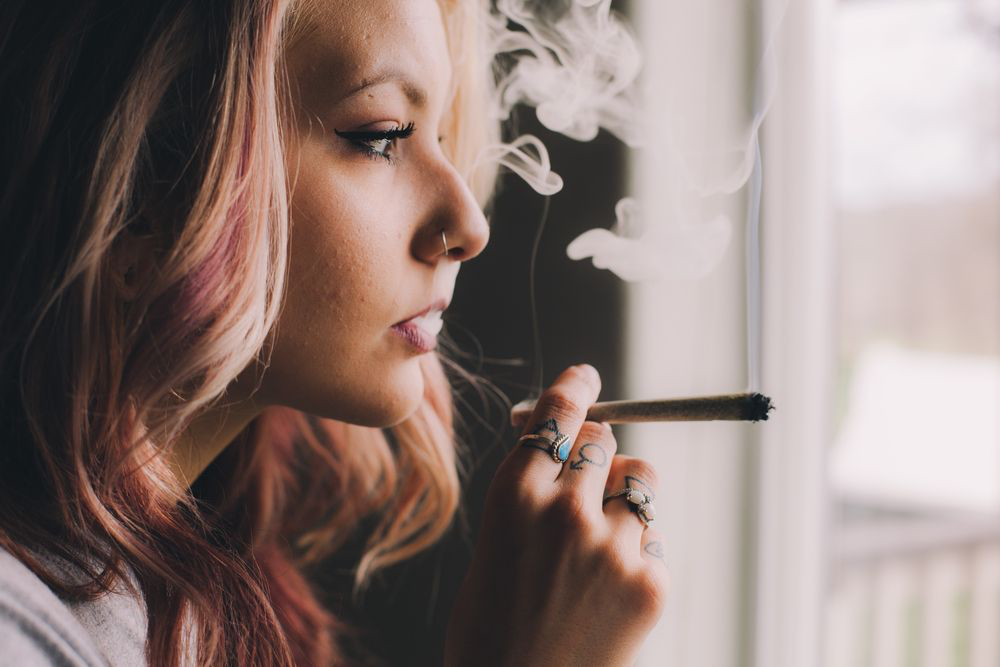 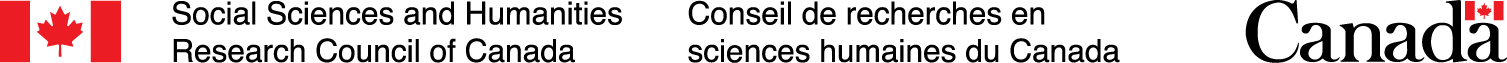 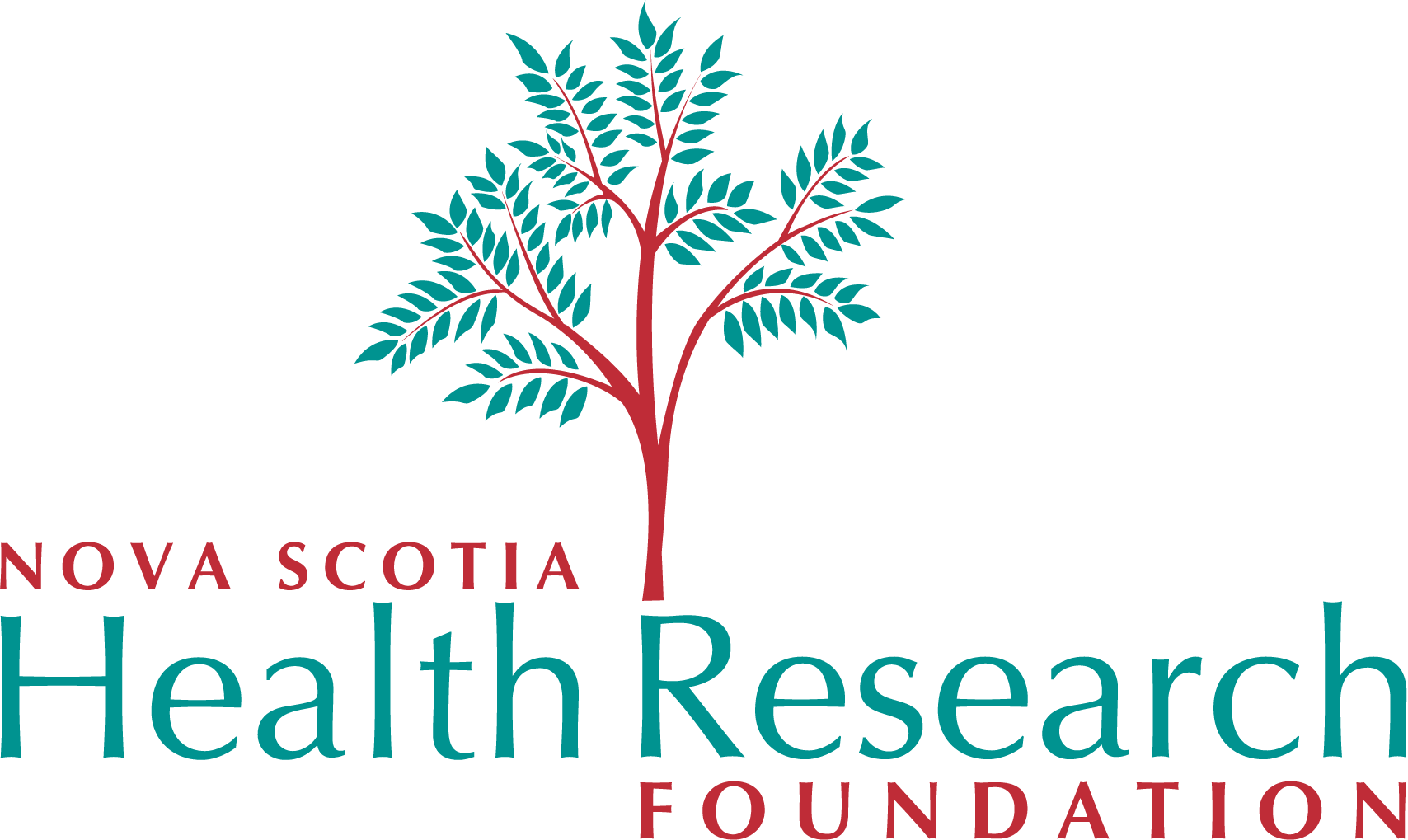 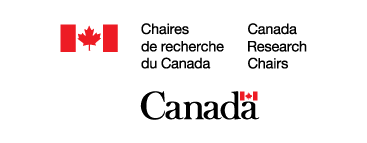 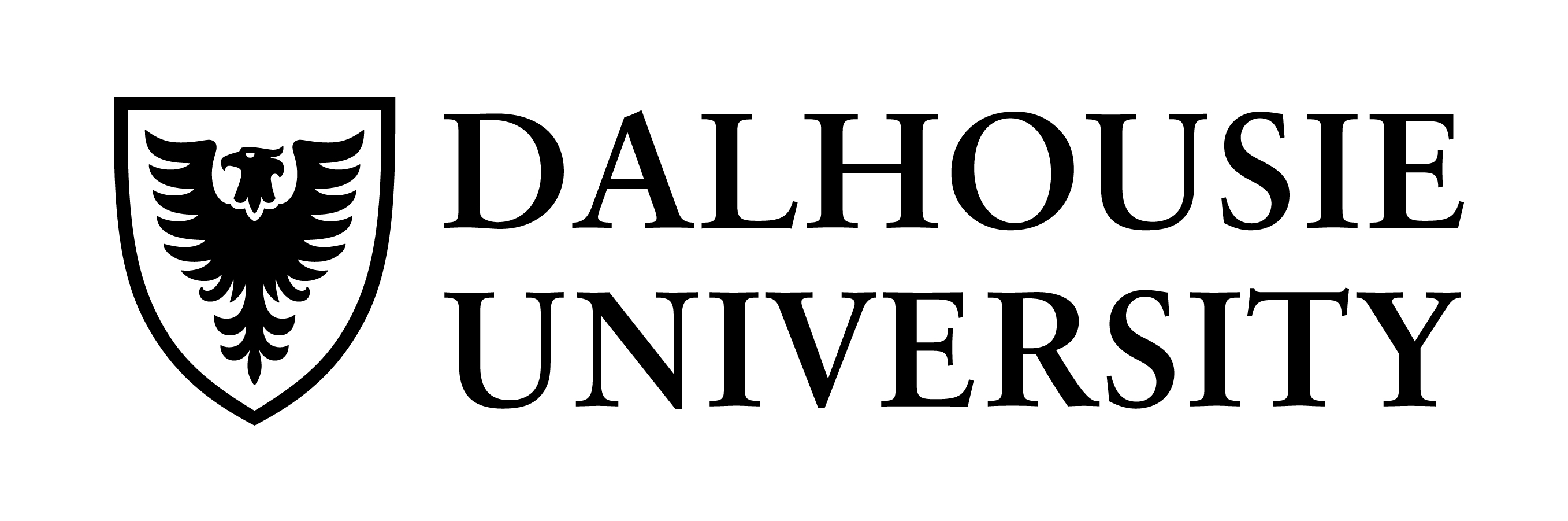